“show up Everyday with a smile”
- Percy Wood, President of United Airlines
What up!
My name is Cody Wood and I am 31 years old.

I work as a:
Songwriter
Actor
Private Music Teacher
Freelance Musician
Youth Business : ALLIANCE
lil Cody
I was born in Santa Fe, New Mexico and raised in Phoenix, Arizona and Weston, Massachusetts.
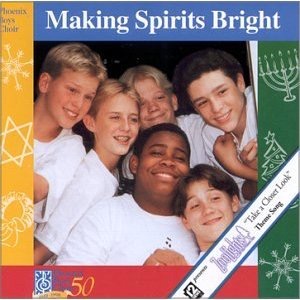 Age 13 on tour with the Phoenix Boys Choir in Beijing, China (Grammy Award Winner!)
Youth Business : ALLIANCE
MY HIGH SCHOOLS
I attended Arizona School for the Arts in Phoenix, Arizona
and
Weston High School in Weston, Massachusetts
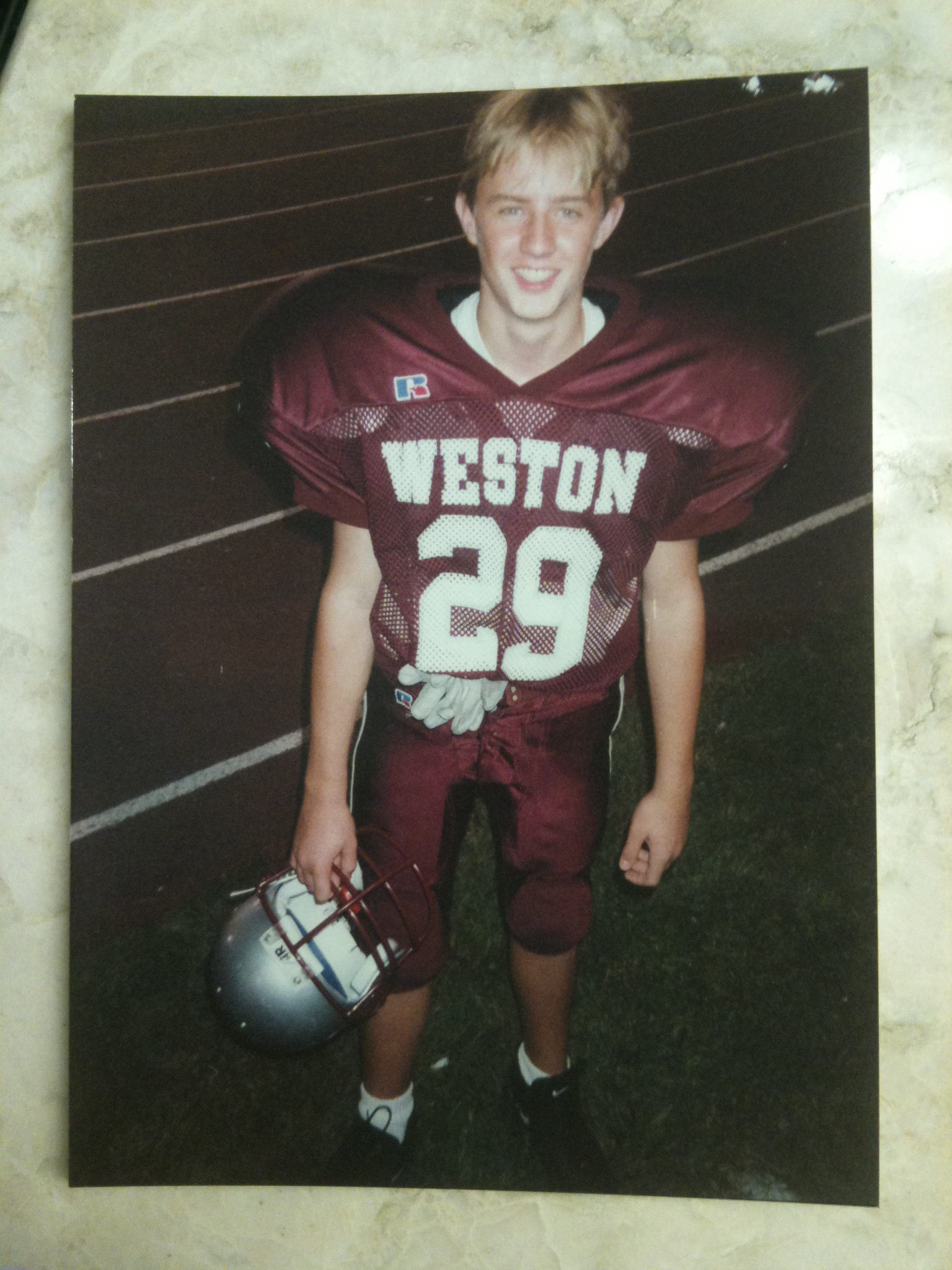 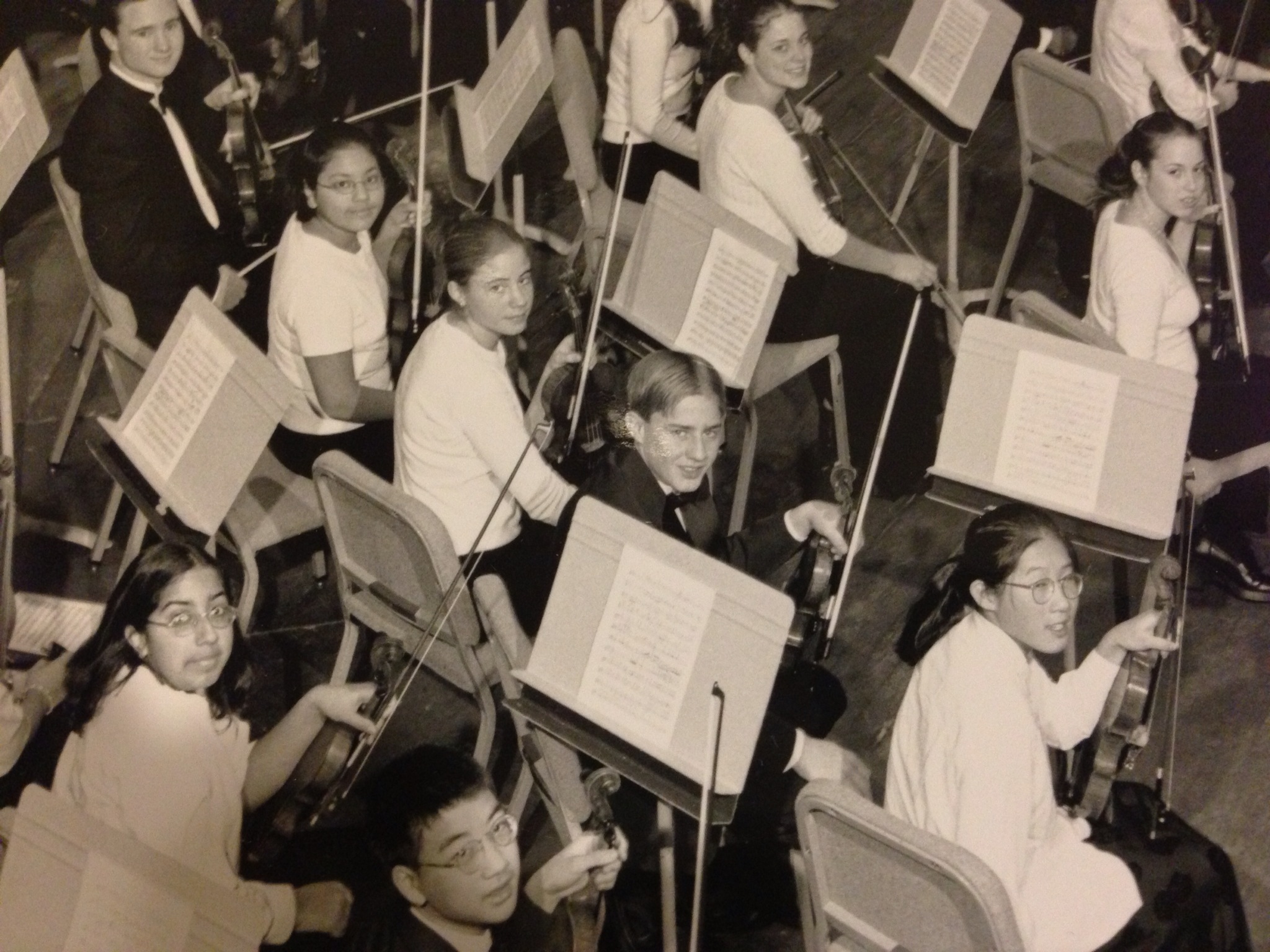 As a HS student I was (shy, outgoing, nerdy, popular, athletic, academic, etc.)
Youth Business : ALLIANCE
High School +
Things that I really liked in High School were:
Music             Feeling Capable
Hanging with friends // Building Relationships  
Sports
High School -
Things that felt difficult or challenging for me while I was in High School were:
Moving to a new community
Pressure and expectations
Staying focused on college
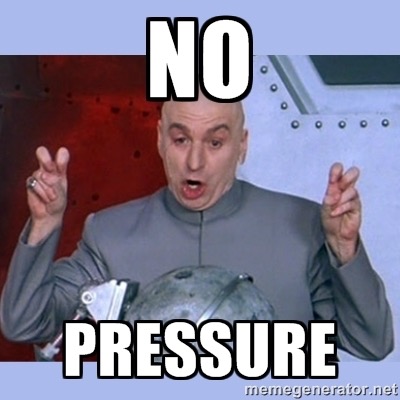 Youth Business : ALLIANCE
High School JOBS
Jobs I worked while I was in High School were:
Senator Ted Kennedy
Golf Caddy
Music Teacher
Data Entry
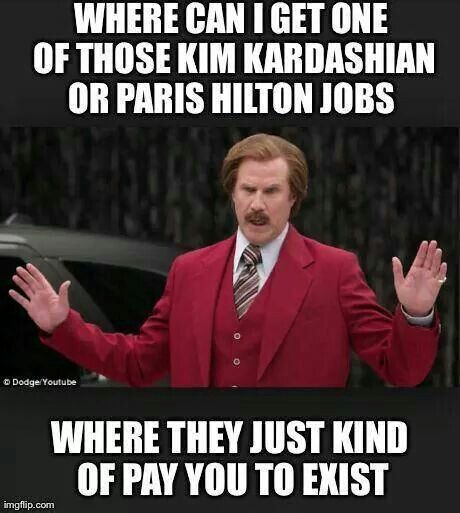 Youth Business : ALLIANCE
Getting in to College
Things I did to ensure I got into college were:
Grades
AP Classes
Extra curricular (Class Officers, National Honor Society)
Music
Sports
Test Prep Classes

   Things I didn’t do: meeting alumni, writing letters, private tutoring
Youth Business : ALLIANCE
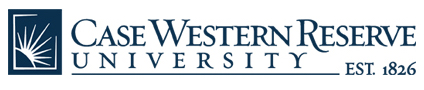 I earned two undergraduate degrees and graduated in 2008:
Bachelor of Science, Biomedical Engineering
Bachelor of Arts, Music
Anthony and Joe Russo, Movie Directors (Captain America)
Barry Meyer, CEO of Warner Bros.
Albert Michaelson, first American scientist to win a Nobel Prize
John Macleod, discovered Insulin
Frederick Robbins, developed Polio vaccine
Stephanie Tubbs Jones, Congresswoman
Don Shula, Head Coach of the Miami Dolphins
Youth Business : ALLIANCE
FREEDOM!!
Things I enjoyed in College: 
Freedom of choice
Creating opportunities
Discovering new abilities
Developing relationships
Things I didn’t enjoy in College:
Freedom of choice
Missed opportunities
Realizing limitations
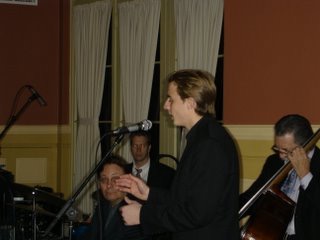 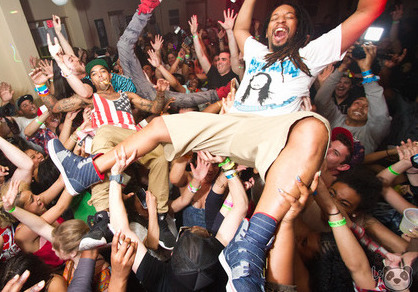 Youth Business : ALLIANCE
College JOBS
Jobs I worked while I was in College were:
Building Manager (Work/Study)
Deloitte (internship)
Research Assistant
Technical Writer
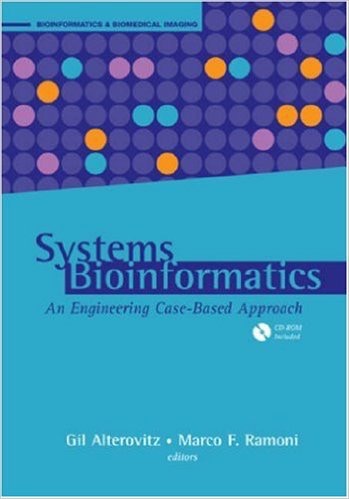 Youth Business : ALLIANCE
Getting a job
Offered a job at Deloitte Consulting
Made an album
Musical Theatre performance
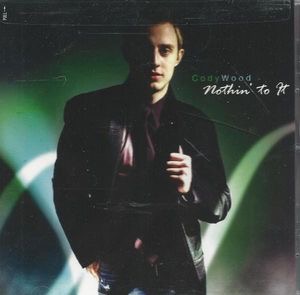 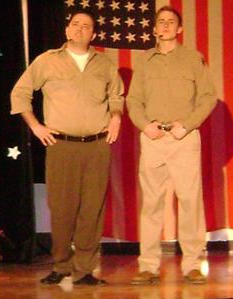 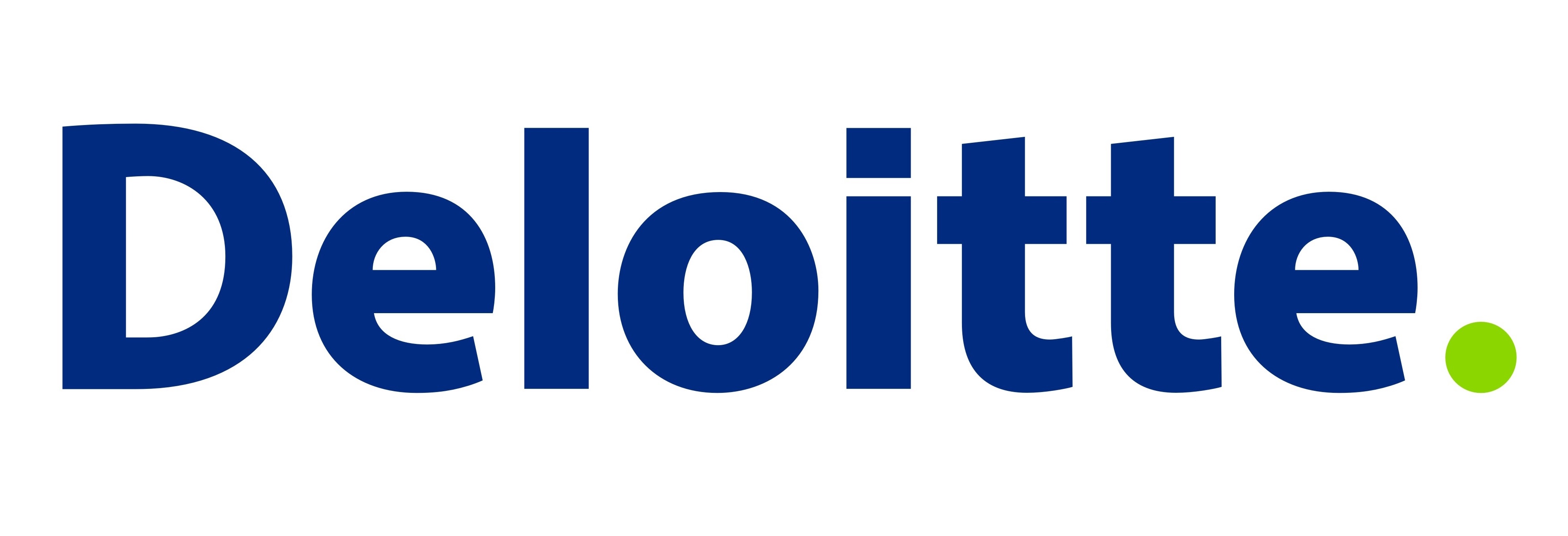 Youth Business : ALLIANCE
Mastered album in NYC
Indie Tour to LA
COLLEGE

Performed with Northcoast Jazz Collective
Met Sue Johnson, local arts promoter
Made an album at Cleveland Institute of Music
CURRENT

New agent/manager
Regular class and coaching
Consistent Auditioning
Collaboration with other producers and artists
Accepted to Recording Academy of Arts & Sci
Signed first Pub. deal
LOS ANGELES

Played open mic
Server/Bartender
USC Films Scoring
First Booking
First Manager 
Hired an intern
Booked a Musical
First Agent
Gen Art Emerging Artist Award
My Career Path
2012-2015
2003-2008
2008
2008 - 2011
Youth Business : ALLIANCE
[Speaker Notes: You may use this chart to describe your journey to the current career]
This is My LIFE
15%
15%
15%
5%
Songwriter / Recording Artist
- Songwriting
- Production
- Contracts
Actor
- Getting Started
- Auditions
- Workshops
Private Music Teacher
- Variety of Levels
- Recitals
Freelance Musician
- Craigslist
- Network
~50% of my time is spent looking for new work
MUSIC
FANS
LABEL
ARTIST
BOOKING
AGENT
MANAGER
CONTRACTORS
PUBLICIST
LAWYER
Youth Business : ALLIANCE
[Speaker Notes: Use this graph to give more description of your role specifically (responsibilities, typical work week, direct reports, etc.)]
ACTING
ACTOR
STUDIO EXECUTIVE
PRODUCER
DIRECTOR
CASTING DIRECTOR
ACTOR
AGENT
MANAGER
PHOTO-GRAPHER
PUBLICIST
LAWYER
Youth Business : ALLIANCE
[Speaker Notes: Use this graph to give more description of your role specifically (responsibilities, typical work week, direct reports, etc.)]
Independent Artist
$20K
Compensation In the ARTS
Middle Manager
($75K)
Management
($150K)
C-Suite
($350K)
Established Artist
$100K
Local Star
$300K
International Star
5M
Youth Business : ALLIANCE
[Speaker Notes: Use this graph to show general compensation ranges for people in various roles in your company]
My Career CHALLENGES
Challenges I have had to overcome throughout my career are:

1. Recovering from rejection and failure
“Success is going from failure to failure without losing enthusiasm” - Winston Churchill
2. Impostor syndrome
Impostor syndrome can be defined as a collection of feelings of inadequacy that persist even in face of information that indicates that the opposite is true. It is experienced internally as chronic self-doubt, and feelings of intellectual fraudulence.
Youth Business : ALLIANCE
More than just work
When I am not at work I like to:
Exercise
Travel
Spend time with Family
Read/Listen (Autobiographies, Biographies, Brain Pickings, TED)
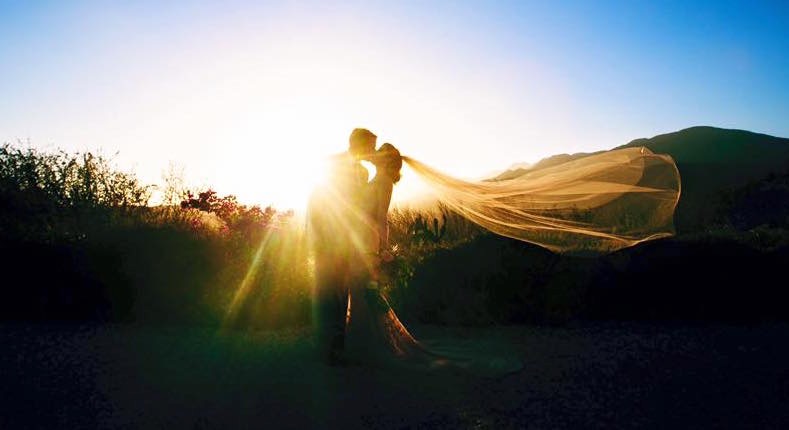 Youth Business : ALLIANCE
Do it all over again?
“Show Up every Day with a smile”
Be Present, both in body and mind
Develop awareness
Contribute             translates to value
Find joy in your work             translates into fulfillment 
Find joy in working with others
Intent
Work to overcome fear 
Seek answers
Define success
Take Action
Youth Business : ALLIANCE
Good luck!
Cody Wood
cody@codywood.net
Youth Business : ALLIANCE